Fungsi Eksponensial, Logaritma & Invers
Riri Irawati, M.Kom
3 sks
Tujuan
Agar mahasiswa dapat :
Mengetahui dengan cara yang sangat abstrak sebagai balikan logaritma asli.
Menambah fungsi-fungsi dengan cara membalikkan atau menginversikan fungsi.
Agenda
Fungsi Eksponensial & Logaritma
Fungsi Akar Pangkat Dua & Merasionalkan Akar
Persamaan Eksponensial
Fungsi Balikan/ Inverse
Fungsi Eksponensial
Fungsi eksponensial dapat disebut juga fungsi bilangan berpangkat.
Bentuk umum fungsi eksponen yaitu y = ax  dimana a > 0 dan a ≠1
	a. Grafik fungsi y = ax, untuk 0 < a < 1 
	    Contoh : y = (½)x
		1. Terdefinisi untuk semua x ϵ R
		2. Jika x mempunyai nilai kecil dan negatif maka 
		    sebaliknya y bernilai besar dan positif.
		3. Jika x mempunyai nilai besar dan positif maka  
		    y mendekati nol dan positif.
	          4. untuk x = 0 maka kita peroleh y = 1.
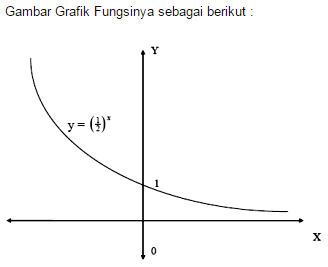 Contoh
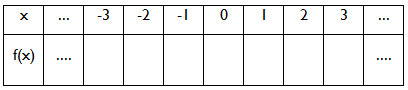 Fungsi f(x) = ax, untuk a >1, Lukislah grafik fungsi f(x) = 2x
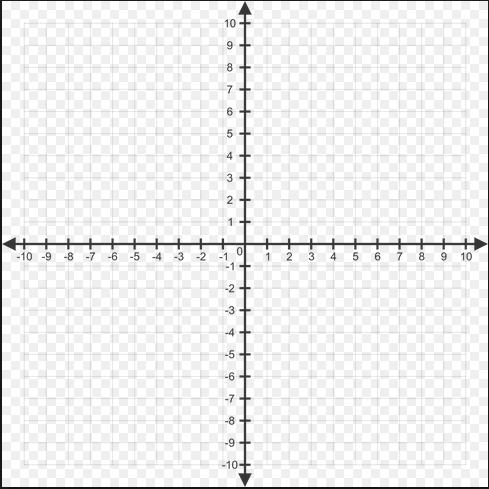 Fungsi Eksponensial
I. Pangkat Bulat Positif




II. Pangkat Bulat Negatif
Contoh : 102=10 x 10 = 100
	 (-5)3= (-5)x(-5)x(-5)= -125
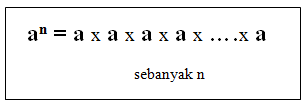 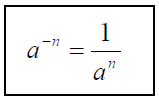 Contoh :
Fungsi Eksponensial
Aturan Pangkat
Contoh : 23 x 25 =
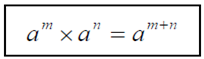 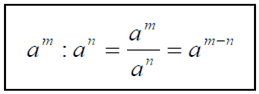 Contoh : 54 : 52 =
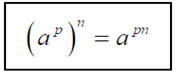 Contoh : (34)2 =
Contoh : (3.2)2 =
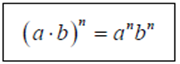 Contoh :
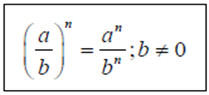 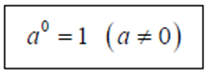 Contoh : 20=1, 10000000=1
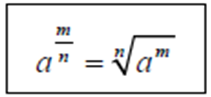 Contoh :
Operasi Aljabar pada Bentuk Akar
3. Operasi Campuran
Sebelum melakukan operasi campuran, pahami urutan operasi hitung berikut.
Prioritas yang didahulukan pada operasi bilangan adalah bilangan-bilangan yang ada dalam tanda kurung.
Jika tidak ada tanda kurungnya maka 
pangkat dan akar sama kuat;
kali dan bagi sama kuat;
tambah dan kurang sama kuat, artinya mana yang lebih awal dikerjakan terlebih dahulu;
kali dan bagi lebih kuat daripada tambah dan kurang, artinya kali dan bagi dikerjakan terlebih dahulu.
Contoh
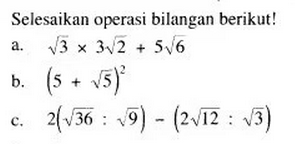 1.
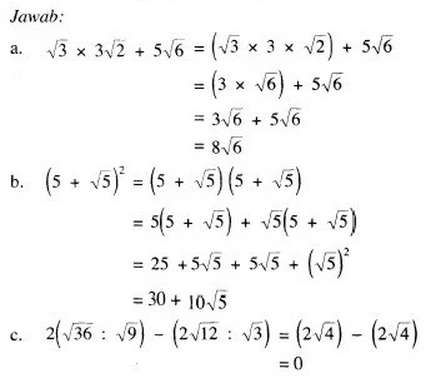 Akar dan Pangkat
Penyebut Irasional
	Maksudnya adalah penyebut yang berbentuk akar, bilangan tersebut disebut juga dengan bilangan tidak rasional, karena sulit untuk dipecahkan. Oleh karena itu penyebut harus diubah menjadi bilangan bulat atau bilangan yang rasional, dengan cara-cara berikut:
	1. Penyebut Berbentuk √b
	Jika a dan b adalah bilangan rasional, serta √b adalah bentuk akar maka pecahan a/√bdapat dirasionalkan penyebutnya dengan cara mengalikan pecahan tersebut dengan √b/√b .
Akar dan Pangkat
2.


3.
Contoh:
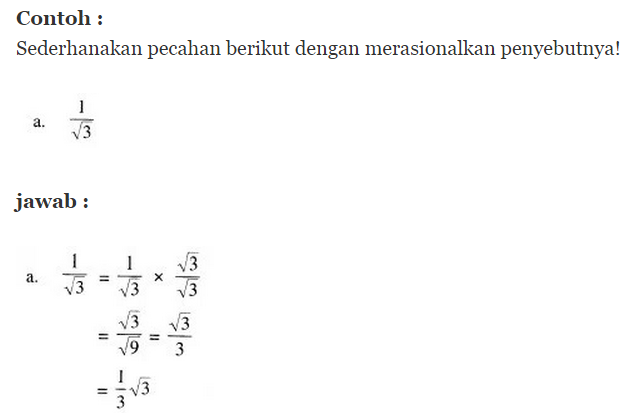 Contoh
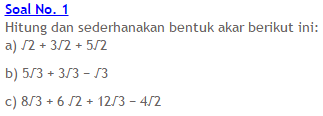 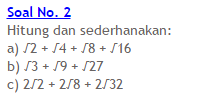 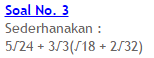 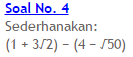 Contoh
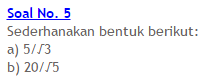 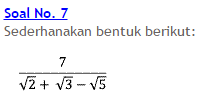 Latihan
1.
2.
3.
4.
5.
Nyatakan dalam bentuk pangkat positif yang paling sederhana!
a.
b.

c.
Persamaan Eksponensial
Persamaan eksponensial adalah persamaan yang didalamnya terdapat eksponen (pangkat) yang berbentuk suatu fungsi dalam x.
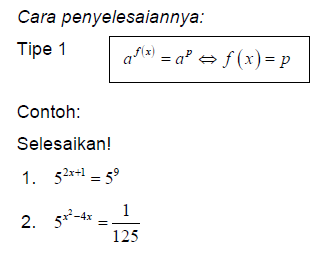 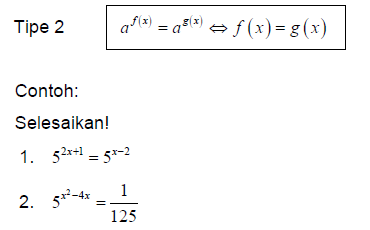 Latihan
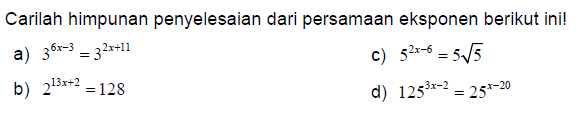 Fungsi Logaritma
Bentuk eksponen atau perpangkatan dapat kita tulis dalam bentuk logaritma. Secara umum dapat ditulis sebagai berikut :

Jika ab = c dengan a > 0 dan a ≠ 1 maka alog c = b   dalam hal ini a disebut basis atau pokok logaritma dan c merupakan bilangan yang dilogaritmakan. Logaritma memuliki sifat-sifat sebagai berikut :
Jika ay = x dengan a > 0 dan a ≠ 1 maka y = alog x
Rumus – rumus Logaritma
1.						

2.						

3.						

4.

5.

6.

7.
Rumus – rumus Logaritma
8. 

9.

10.
Soal No. 1Ubah bentuk pangkat pada soal-soal berikut menjadi bentuk logaritma:a) 23 = 8b) 54 = 625c) 72 = 49
Jawab :
	Jika ay = x dengan a > 0 dan a ≠ 1 maka y = alog x
Soal No. 2Tentukan nilai dari:a) 2log 8 + 3log 9 + 5log 125b) 2log 1/8 + 3log 1/9 + 5log 1/125
Soal No. 3Tentukan nilai daria) 4log 8 + 27log 9b) 8log 4 + 27log 1/9
Soal No. 4 
Tentukan nilai dari:a) √2log 8b) √3log 27
Soal No. 5Diketahui:log p = Alog q = BTentukan nilai dari log p3 q2
Pembahasanlog p3 q2 = log p3 + log q2 = 3 log p + 2 log q = 3A + 2B
Soal No. 6Diketahuilog 40 = A dan log 2 = B,
tentukan nilai dari log 20
Pembahasanlog 20 = log 40/2 = log 40 − log 2 = A − B
Pembahasan2log 7 = a log 7/ log 2 = alog 7 = a log 22log 3 = blog 3 / log 2 = blog 3 = b log 26log 14 = log 14/log6
Soal No. 7Diketahui 2log 7 = a dan 2log 3 = b.
Tentukan nilai dari 6log 14
Fungsi Invers
Istilah invers dalam matematika mempunyai arti kebalikan atau lawan.
Contohnya invers dari 2 pada operasi perkalian adalah ½ sedangkan invers pada operasi penjumlahan adalah -2.
Fungsi f(x) akan memiliki invers dengan syarat f(x) merupakan fungsi bijektif, jika fungsi f memetakan anggota himpunan A ke himpunan B maka invers dari fungsi f atau ditulis f-1 memetakan himpunan b ke himpunan A dengan notasi f : A B ↔ f -1: BA.
Fungsi Invers
Langkah-langkah menginverskan sebuah fungsi f:
kita misalkan terlebih dahulu fungsi f sebagai fungsi y dalam x atau ditulis y = f(x).
kemudian kita proses (otak-atik) sehingga menemukan fungsi x dalam y. Fungsi x dalam y ini adalah fungsi invers dalam peubah y dan ditulis sebagai x = f -1(y).
setelah kita mendapatkan fungsi x dalam y sebenarnya kita sudah mendapatkan invers dari fungsi f dalam peubah y.
Bila yang dinyatakan adalah f -1(x) tinggal ubah saja peubah y menjadi x.
Contoh
Tentukan fungsi invers f(x) = 2x – 3
	jawab:
	Ingat terlebih dahulu ubah fungsi f sebagai y
		f(x) = y = 2x – 3
	Setelah itu, kita otak-atik supaya menjadi fungsi x dalam y.




	Setelah itu fungsi x dan y yang terakhir ini adalah invers fungi f dalam peubah y atau dapat ditulis sebagai berikut,


		invers dari f(x) = 2x – 3 adalah
Contoh
Tentukan invers dari
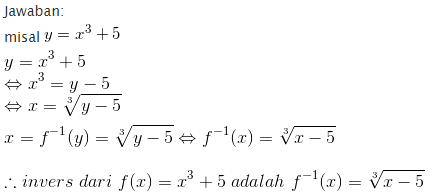 Contoh
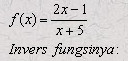 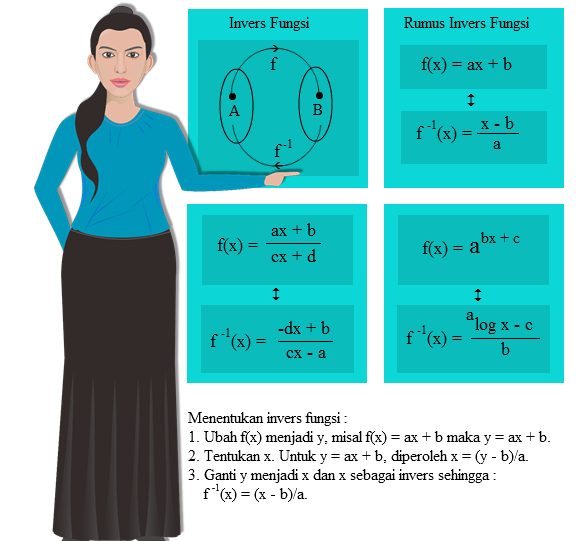 Latihan
Tentukan invers dari
					g. f(x) = 2x2 + 3
					h. f(x) = 32x